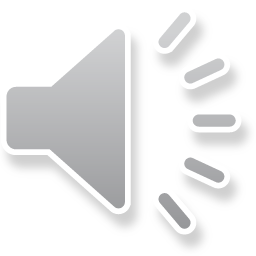 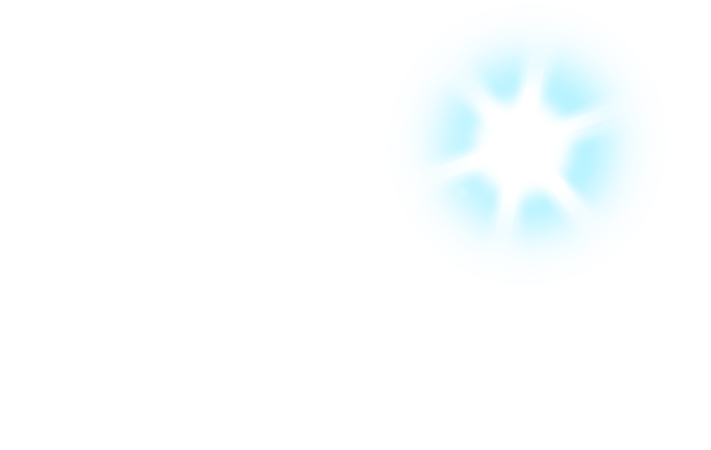 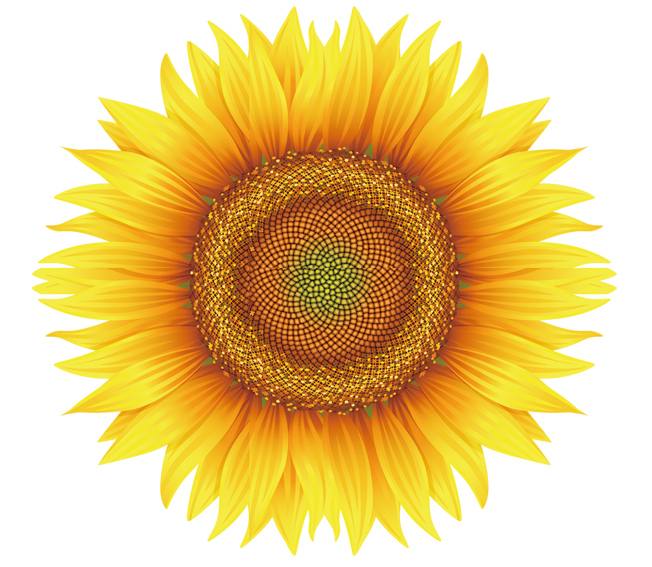 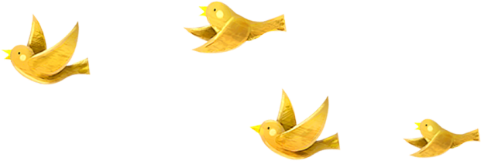 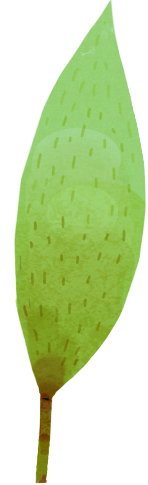 Bài 83
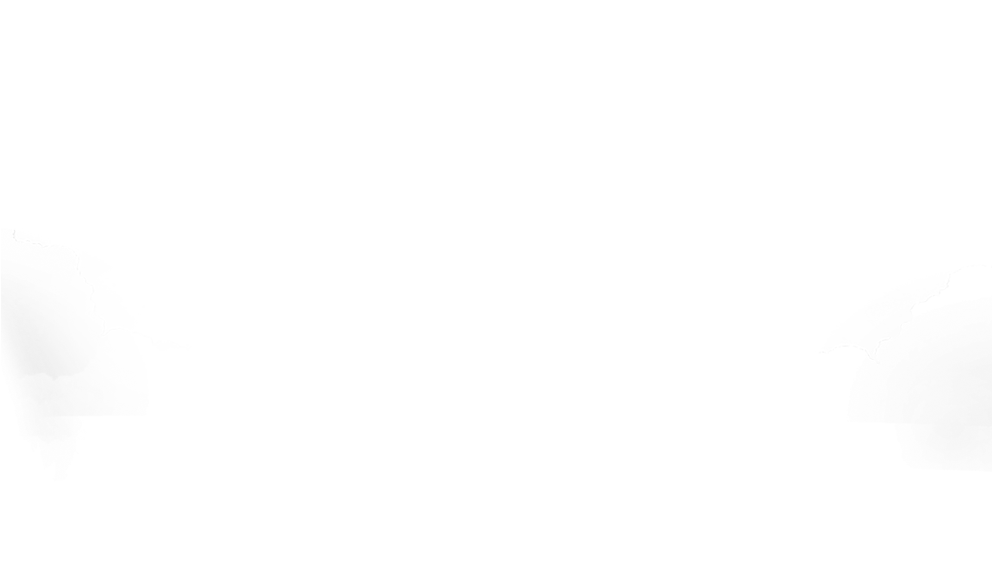 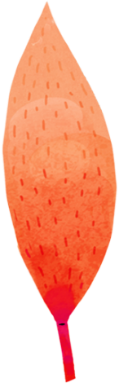 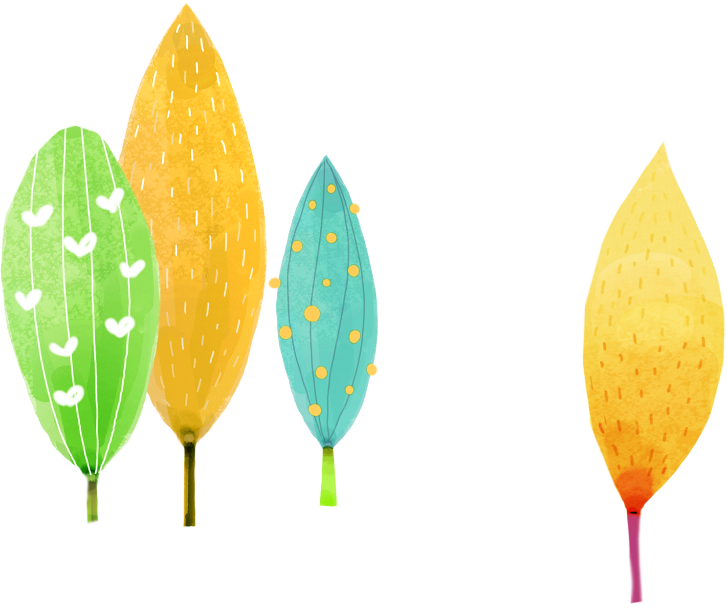 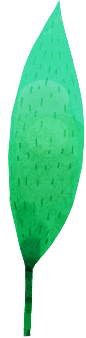 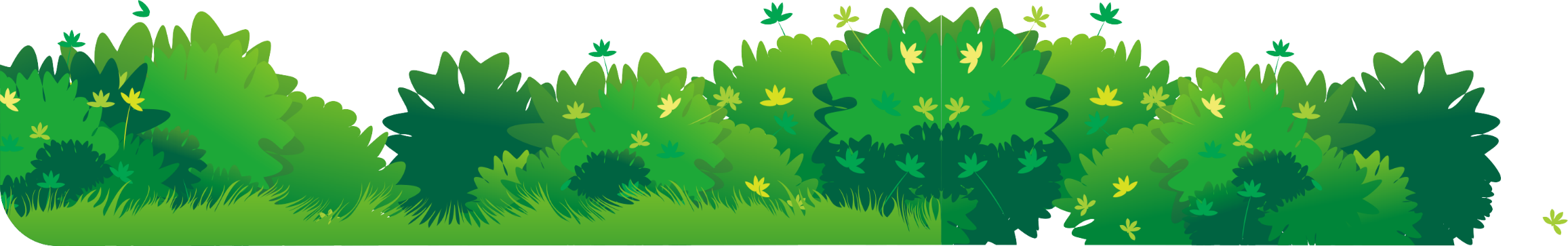 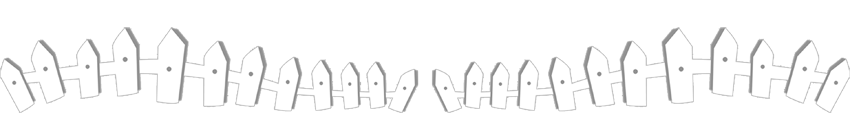 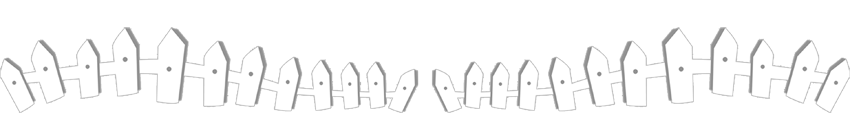 Giáo viên: Đỗ Thị Phương Thảo
[Speaker Notes: 更多模板请关注：https://haosc.taobao.com]
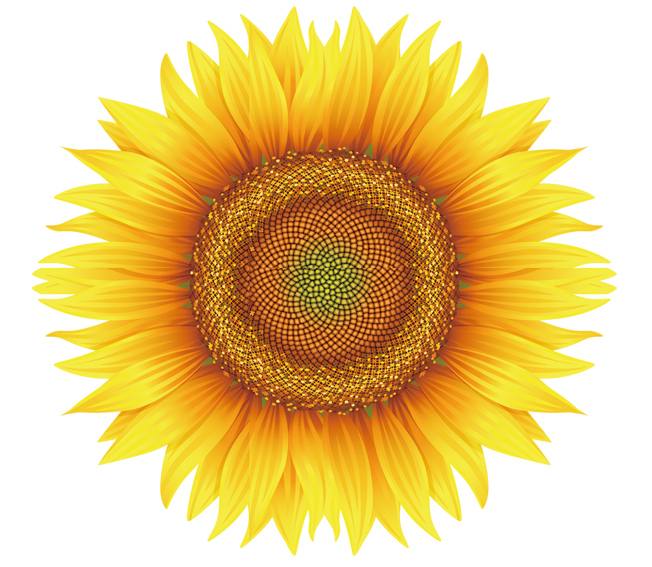 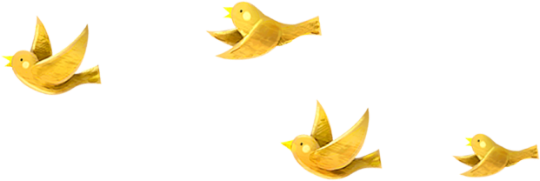 1
Khởi động
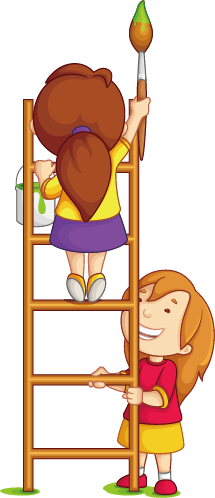 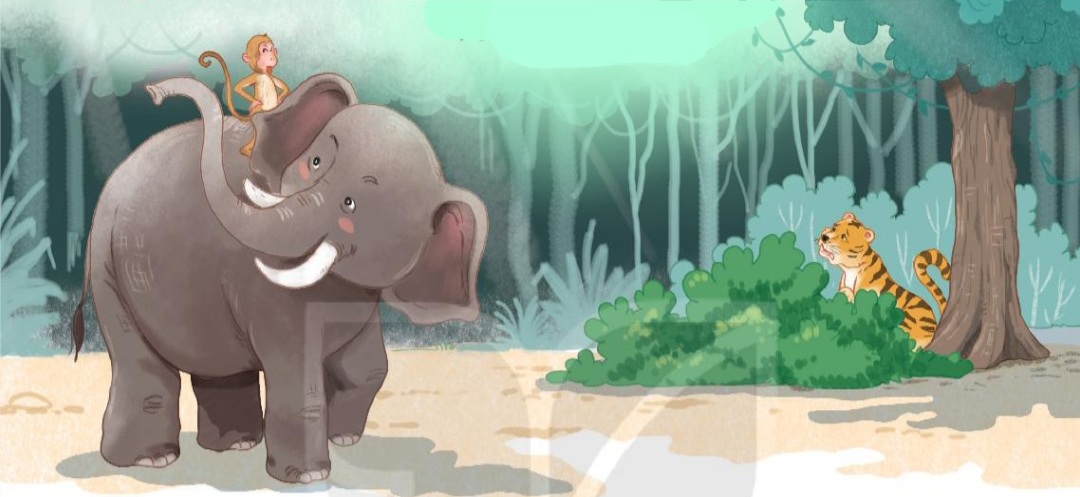 Câu chuyện:


VOI, HỔ VÀ KHỈ
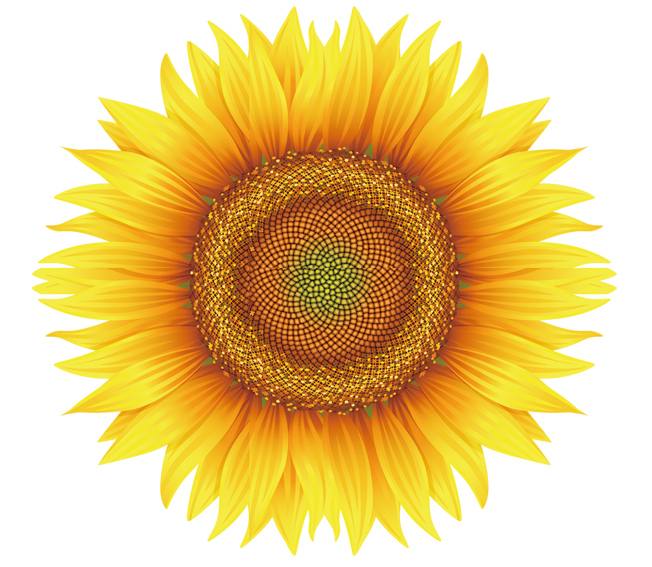 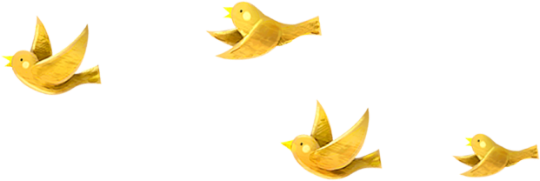 2
Đọc
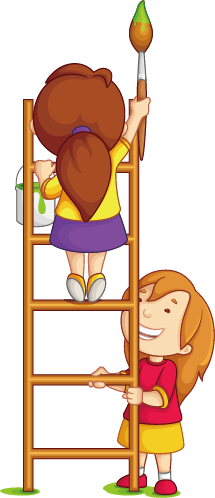 VOI, HỔ VÀ KHỈ
      Thua hổ trong một cuộc thi tài, voi phải nộp mạng cho hổ. Khỉ bày mưu giúp voi. Khỉ cưỡi voi đi gặp hổ. Đến điểm hẹn, khỉ quát lớn:
      - Hổ ở đâu?
      Voi tỏ vẻ lễ phép:
      - Thưa ông, hổ sắp tới ạ.
      Hổ ngồi trong bụi cây nhìn ra. Thấy voi to lớn mà sợ một con vật nhỏ bé, hổ sợ quá liền bỏ chạy.
                                   ( Phỏng theo truyện cổ dân gian Khơ - me)
VOI, HỔ VÀ KHỈ
      Thua hổ trong một cuộc thi tài, voi phải nộp mạng cho hổ. Khỉ bày mưu giúp voi. Khỉ cưỡi voi đi gặp hổ. Đến điểm hẹn, khỉ quát lớn:
      - Hổ ở đâu?
      Voi tỏ vẻ lễ phép:
      - Thưa ông, hổ sắp tới ạ.
      Hổ ngồi trong bụi cây nhìn ra. Thấy voi to lớn mà sợ một con vật nhỏ bé, hổ sợ quá liền bỏ chạy.
                                   ( Phỏng theo truyện cổ dân gian Khơ - me)
Thấy voi to lớn mà sợ một con vật nhỏ bé, hổ sợ quá liền bỏ chạy.
VOI, HỔ VÀ KHỈ
      Thua hổ trong một cuộc thi tài, voi phải nộp mạng cho hổ. Khỉ bày mưu giúp voi. Khỉ cưỡi voi đi gặp hổ. Đến điểm hẹn, khỉ quát lớn:
      - Hổ ở đâu?
      Voi tỏ vẻ lễ phép:
      - Thưa ông, hổ sắp tới ạ.
      Hổ ngồi trong bụi cây nhìn ra. Thấy voi to lớn mà sợ một con vật nhỏ bé, hổ sợ quá liền bỏ chạy.
                                   ( Phỏng theo truyện cổ dân gian Khơ - me)
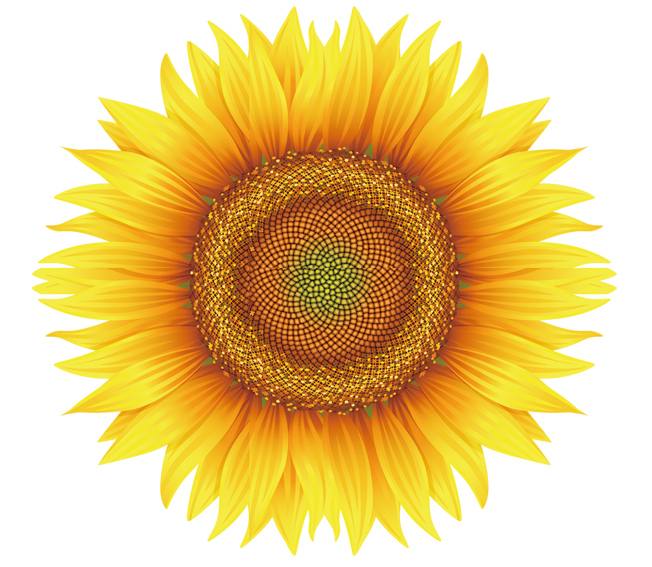 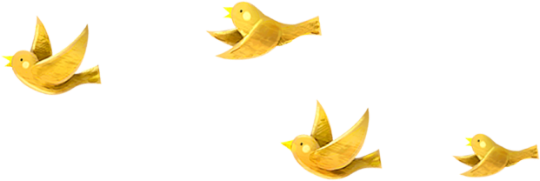 Trả lời 
câu hỏi
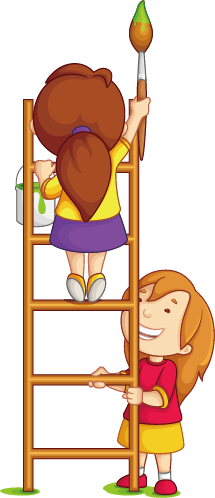 a. Vì sao voi phải nộp mạng cho hổ?
Thua hổ trong một cuộc thi tài, voi phải nộp mạng cho hổ.
b. Những từ ngữ nào chỉ vóc dáng của voi và khỉ?
Voi to lớn, khỉ nhỏ bé.
c. Trong câu chuyện trên em thích con vật nào nhất? Vì sao?
Con khỉ thông minh.
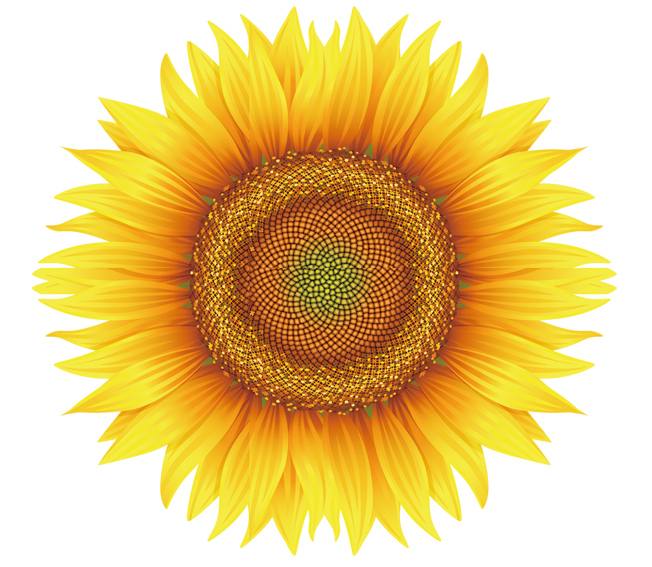 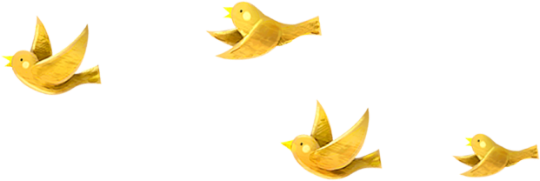 3
Đọc
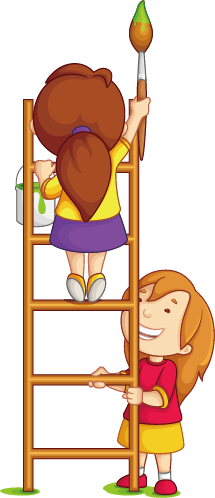 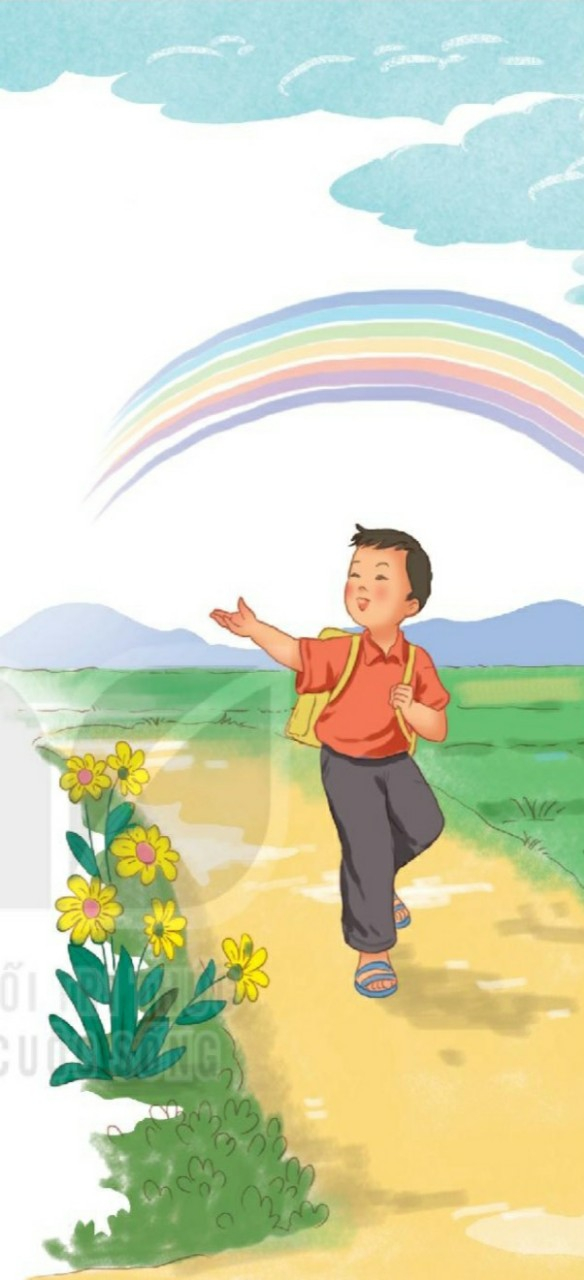 NẮNG XUÂN HỒNG
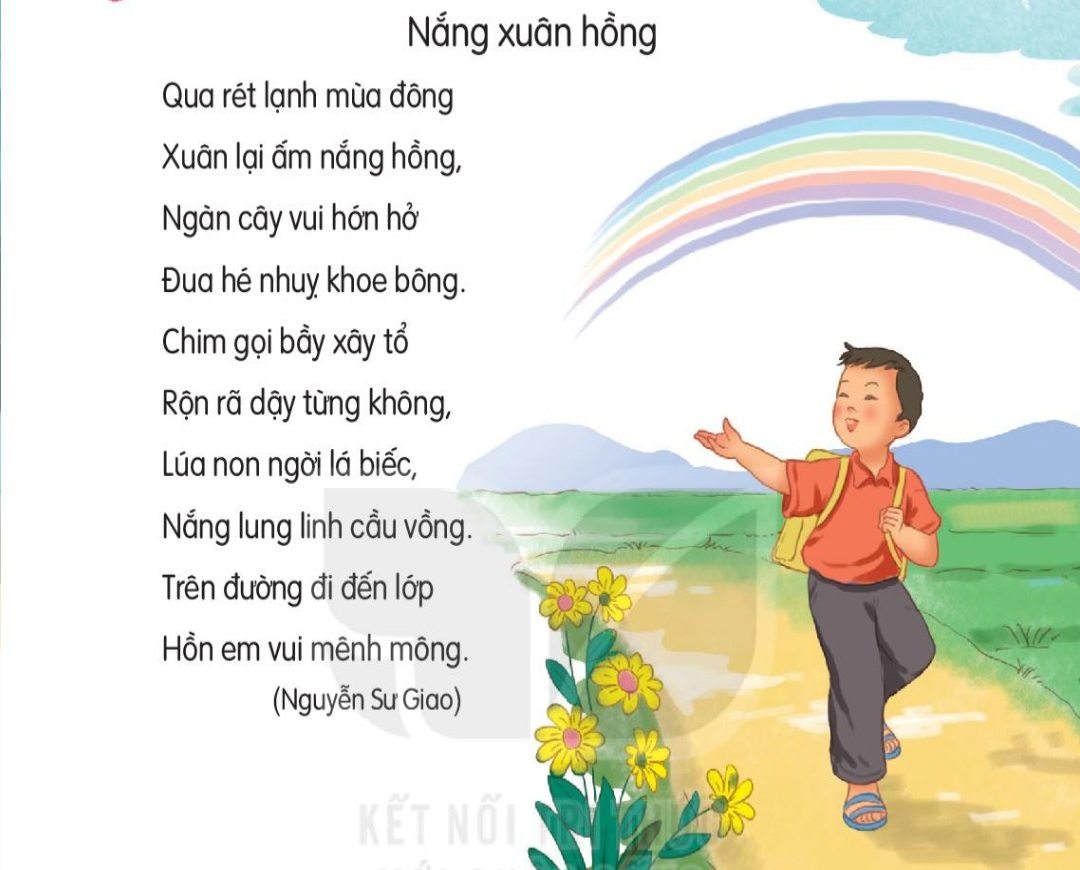 Nắng xuân hồng

Qua rét lạnh mùa đông
Xuân lại ấm nắng hồng,
Ngàn cây vui hớn hở
Đua hé nhụy khoe bông
Chim gọi bầy xây tổ
Rộn rã dậy từng không






Lúa non ngời lá biếc,
Nắng lung linh cầu vồng.
Trên đường đi đến lớp
Hồn em vui mênh mông.
                ( Nguyễn Sư Giao)
Nắng xuân hồng

Qua rét lạnh mùa đông
Xuân lại ấm nắng hồng,
Ngàn cây vui hớn hở
Đua hé nhụy khoe bông
Chim gọi bầy xây tổ
Rộn rã dậy từng không






Lúa non ngời lá biếc,
Nắng lung linh cầu vồng.
Trên đường đi đến lớp
Hồn em vui mênh mông.
                ( Nguyễn Sư Giao)
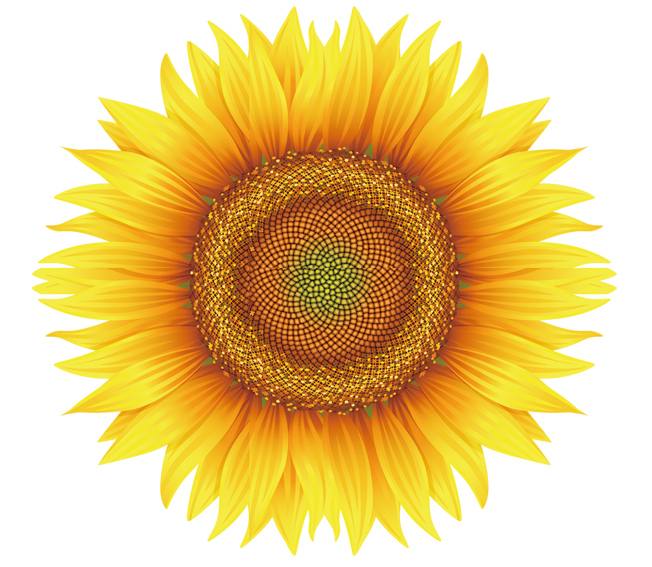 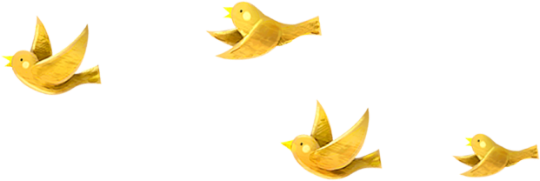 Trả lời câu hỏi
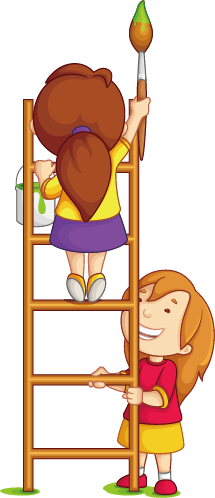 Những cảnh vật nào được nói tới trong bài thơ?
Những cảnh vật được nói tới trong bài thơ: 
Ngàn cây vui hớn hở
Chim gọi bầy xây tổ
Lúa non ngời lá biếc,
Nắng lung linh cầu vồng.
Tìm từ ngữ miêu tả bầy chim?
Từ ngữ miêu tả bầy chim là: Rộn rã
Từ “lung linh” dùng để miêu tả sự vật gì?
Từ “lung linh” dùng để miêu tả ánh nắng.
Hai tiếng trong từ “rộn rã” có điểm gì giống và khác nhau?
rộn rã
r
Hai tiếng trong từ “lung linh” có điểm gì giống và khác nhau?
lung linh
l
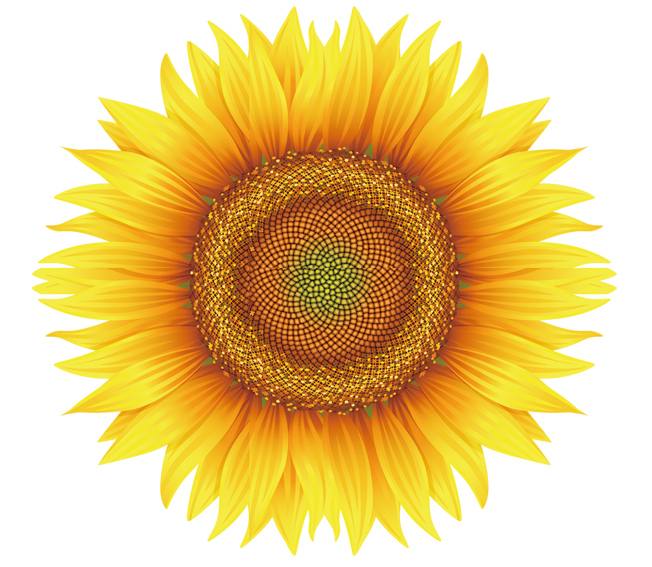 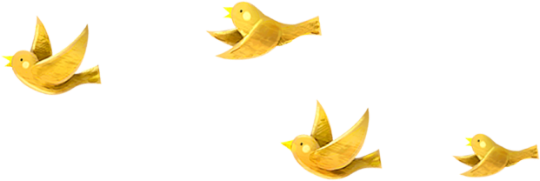 Viết 
chính tả
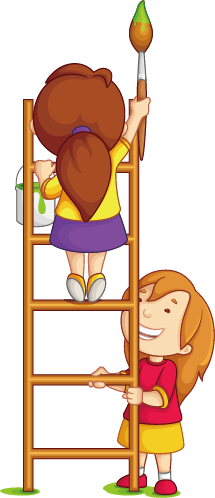 Làng tôi có lũy tre xanh
Có dòng sông nhỏ uốn quanh xóm làng.
                                                 ( Ca dao)
Tô chữ hoa L
6
5
4
3
2
1
1
5
2
3
4
3
2
5
4
Tô chữ hoa C
6
5
4
3
2
1
3
2
5
4
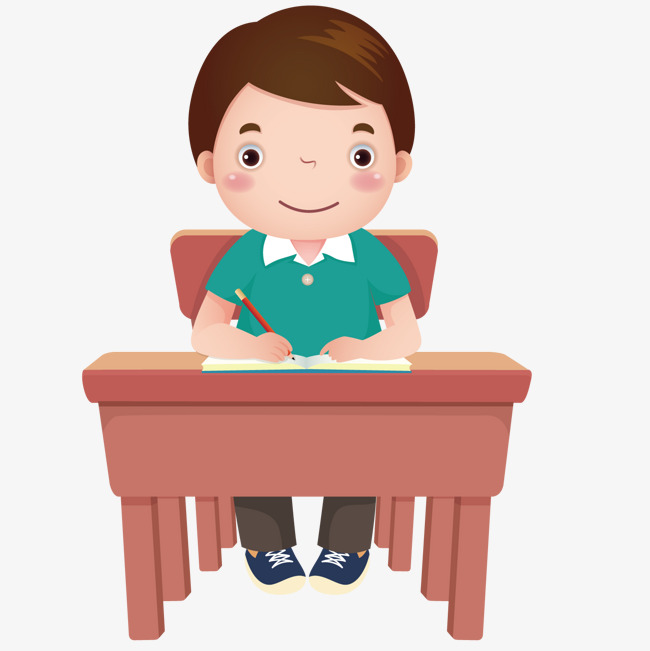